Россия – без жестокости к детям
Подготовила:  Лиджиева М.И. зам.директора по ВР МОУ «Алцынхутинская СОШ»
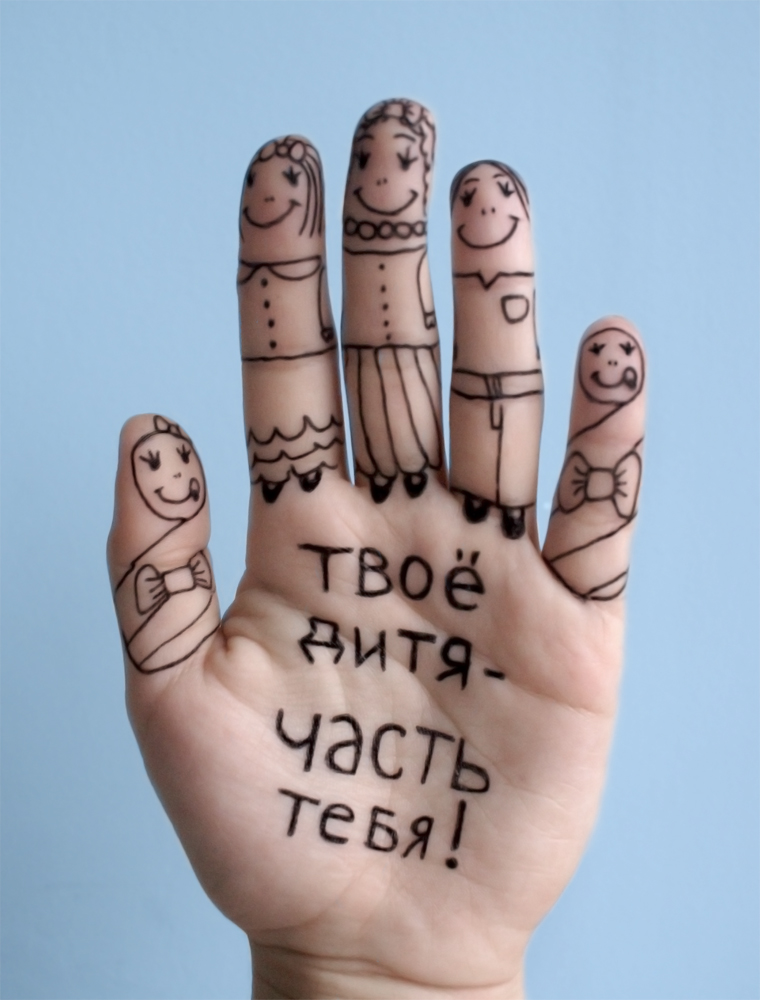 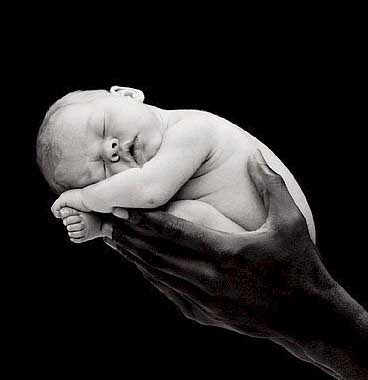 Детство – есть тайна , это тайна откроется  тому, у которого к этой тайне есть шифры.
                         /Карл Ясперс/
План родительского собрания:
Доклад на тему ««Жестокое обращение с детьми — порочный круг насилия» 
Тренинг «Предотвращение жестокости по отношению к детям». 
 « Предотвращение жестокости по отношению к детям».
 Показ отрывка из фильма Януша Корчага «Детское сердце»
Притча
Присоединение к движению «Россия – без жестокости к детям».
Резолюция родительского собрания.
«Жестокое обращение с детьми — порочный круг насилия»
"Над ребенком совершено насилие, если: 
- его истязали, ему нанесли побои, 
его здоровью причинили вред, 
нарушили его половую неприкосновенность и половую свободу, 
на него кричали, 
- его запугивали, а) внушая страх с помощью действий, жестов, взглядов, б) используя для запугивания свой рост, возраст, в) угрожая насилием по отношению к другим (родителям ребенка, друзьям, животным и т.д.).
Виды ответственности лиц, допускающих жестокое обращение с детьми
АДМИНИСТРАТИВНАЯ ОТВЕТСТВЕННОСТЬ

ГРАЖДАНСКО-ПРАВОВАЯ ОТВЕТСТВЕННОСТЬ 

УГОЛОВНАЯ ОТВЕТСТВЕННОСТЬ
Результаты  анкетированияцель анкетирования: выявление детей, страдающих от насилия со стороны  взрослых лиц, в том числе семье.
Ваш пол
Ваша семья
Допускал ли кто по отношению к  Вам насилие?
Какого рода насилие Вы испытывали по отношению к себе?
Испытывали ли Вы насилие по отношению к себе в школе от учителей?
Испытывали ли вы насилие по отношению к себе дома?
Пытались ли вы защитить себя?
Кому Вы смогли бы рассказать о случившемся насилии над Вами?
Предотвращение жестокости по отношению к детям».
Выйти из комнаты и позвонить приятелю. 
Включить какую-нибудь успокаивающую музыку. 
Сделать 10 глубоких вздохов и успокоиться; затем сделать еще 10 вздохов. 
Пойти в другую комнату и выполнить какие-нибудь упражнения. 
Принять душ. 
Сесть, закрыть глаза и живо представить себе, что находитесь в каком-нибудь приятном месте. 
Если ни одна из предложенных стратегий не помогает, обращайтесь за психологической помощью
Четыре заповеди мудрого родителя
1. Не пытайтесь сделать из ребёнка самого-самого. 
2. Не сравнивайте вслух ребёнка с другими детьми. 
3. Перестаньте шантажировать. 
4. Избегайте свидетелей.
Три способа открыть ребёнку свою любовь
1. Слово
2. Прикосновение. 
3. Взгляд.
Я. Корчаг «Мир делится не на  богатых и взрослых. Мир делиться на взрослых и детей»
Ребенок – это есть Путник Вечности
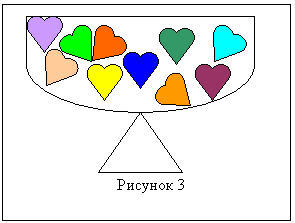 акция «Россия- без жестокости к детям».
Резолюция родительского собрания:
Воспитывать культуру и уважение к взаимоотношениям  в семье.
 Пресекать некорректное поведение  к одноклассникам, разъяснять детям недопустимость подобного поведения.
Продолжать сотрудничество с школой, активно участвовать в жизни своего ребенка.
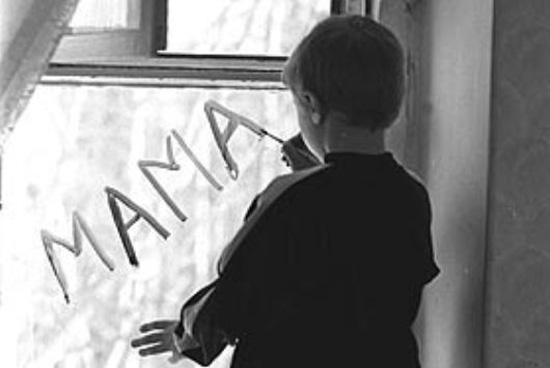